CPD in Applied Blended Learning Technologies
Storyboards

Damian Gordon
Lecturer in Computer Science
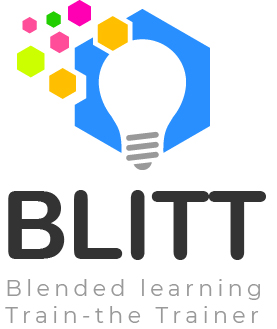 To Design, Develop, and Evaluate Quality Blended Learning
Storyboards
“Storyboards are visual organizers, typically a series of illustrations displayed in sequence for the purpose of pre-visualizing a video, web-based training, or interactive media sequence.”

http://www.instructionaldesign.org/storyboarding.html
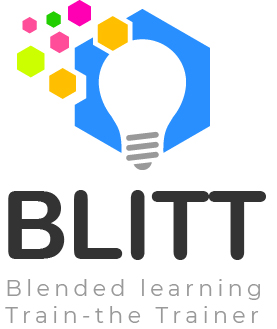 To Design, Develop, and Evaluate Quality Blended Learning
Storyboards: Star Wars
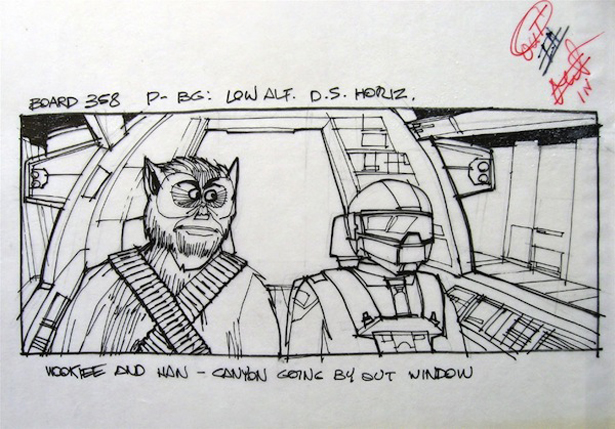 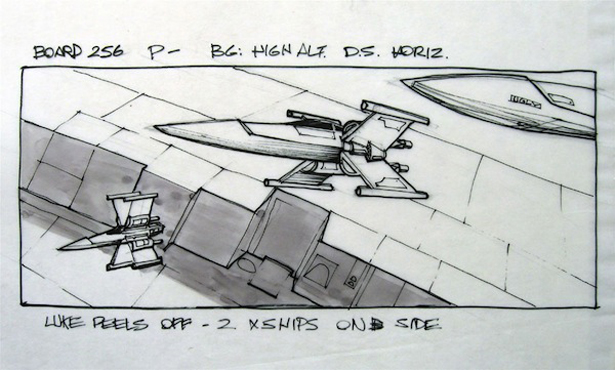 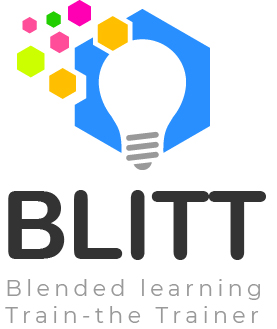 To Design, Develop, and Evaluate Quality Blended Learning
Storyboards: Gladiator
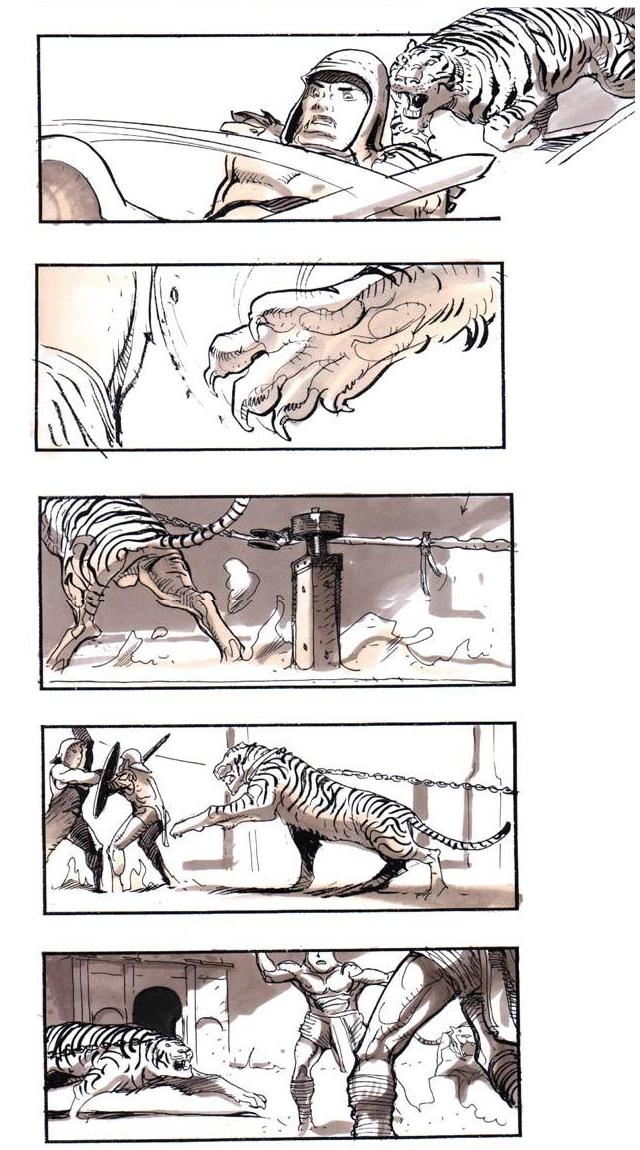 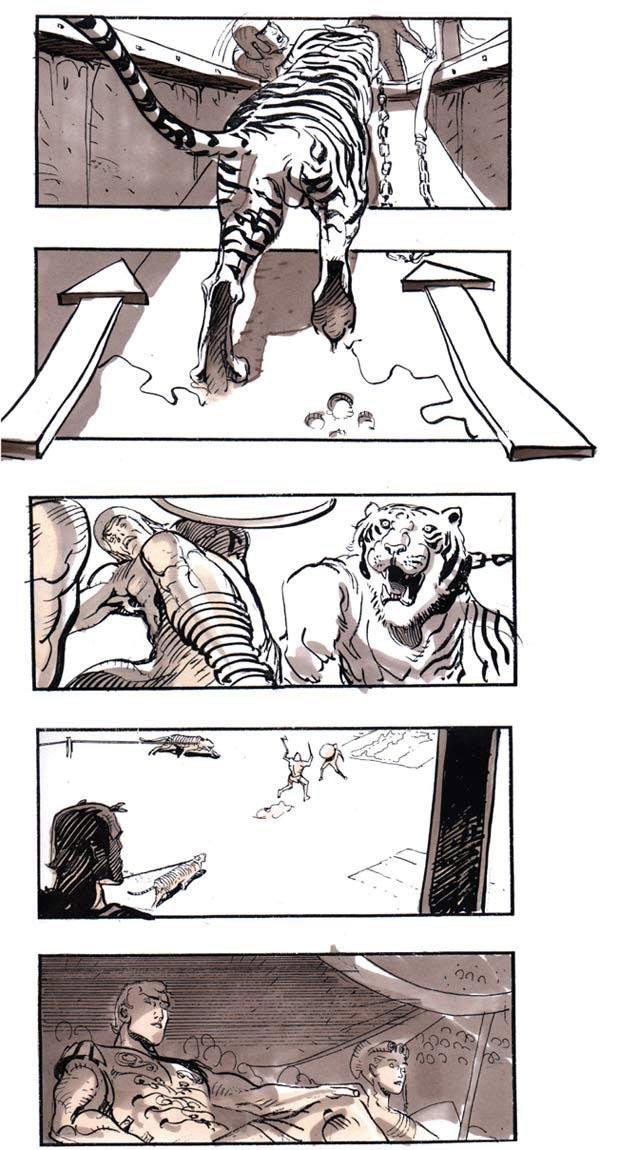 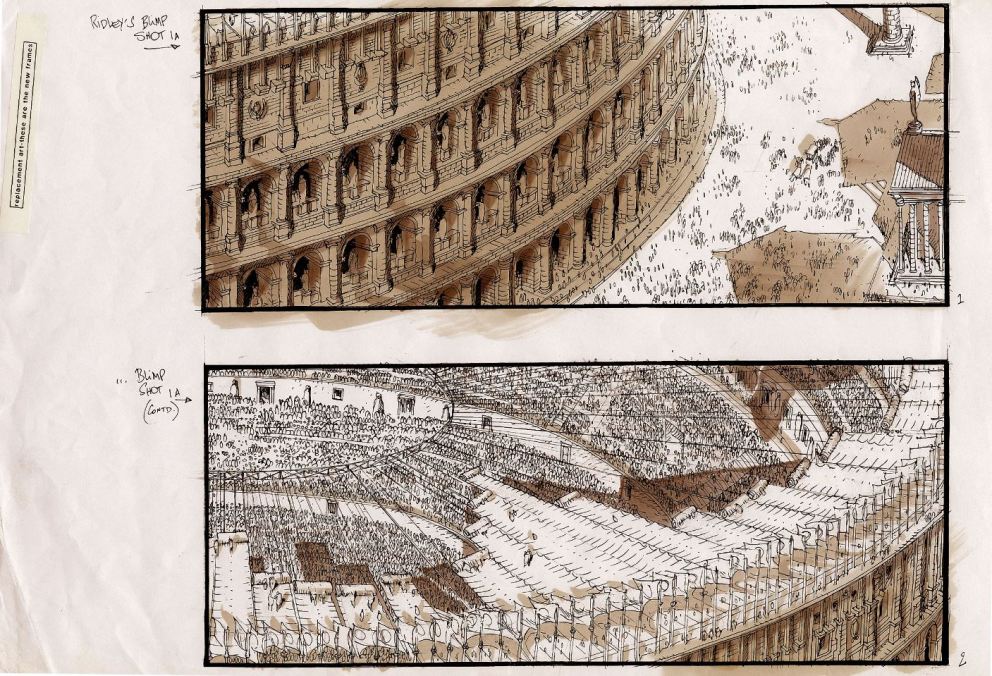 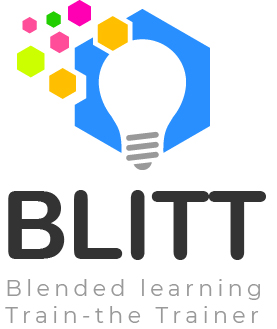 To Design, Develop, and Evaluate Quality Blended Learning
Storyboards: Psycho
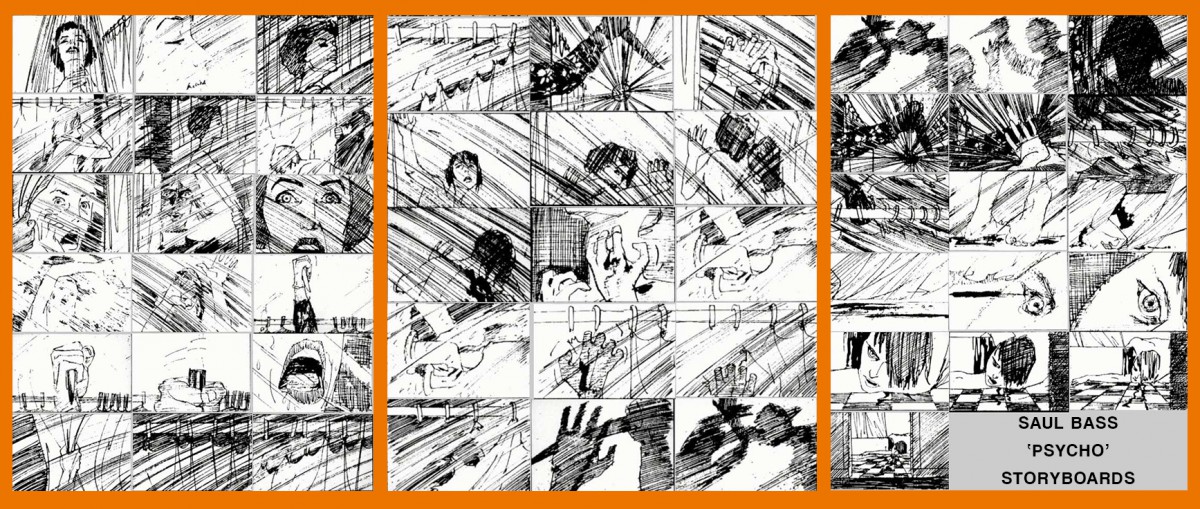 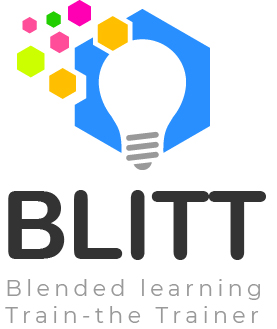 To Design, Develop, and Evaluate Quality Blended Learning
Storyboards: Apocalypse Now
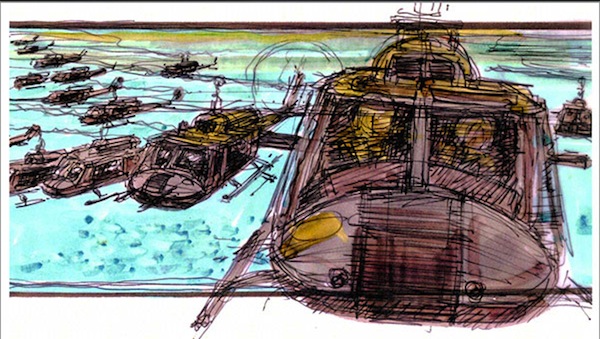 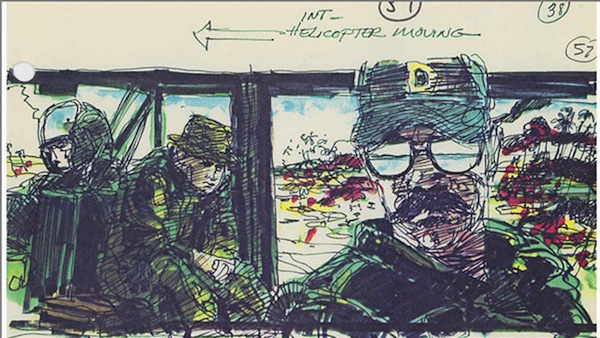 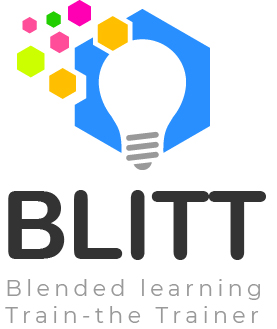 To Design, Develop, and Evaluate Quality Blended Learning
Storyboards
Developed by Disney Studios in 1930s.
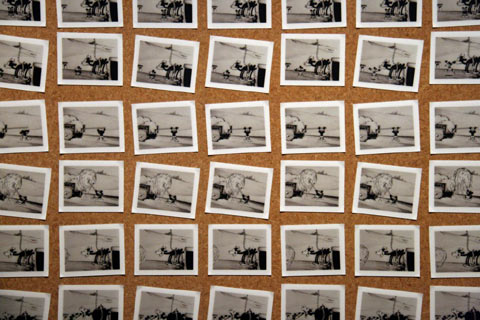 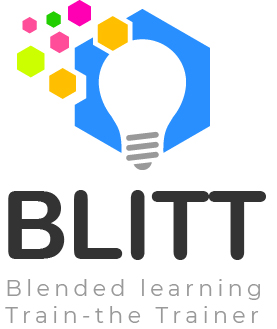 To Design, Develop, and Evaluate Quality Blended Learning
Storyboards
The goal of storyboarding is to get ideas down on paper and communicate effectively to all members of the team (and potentially the end-users).

They provide a tangible baseline focus for discussion, and alteration.
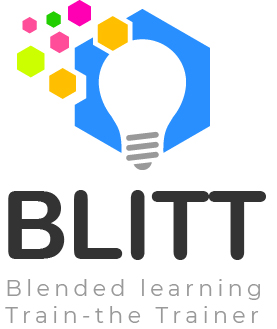 To Design, Develop, and Evaluate Quality Blended Learning
Storyboards
They are:
Inexpensive
Easy to make
Easy to understand for anyone
Good at giving you an early picture of the system
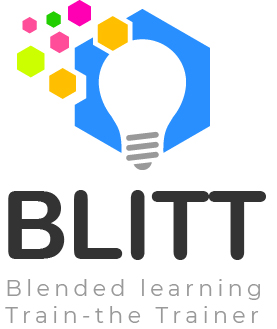 To Design, Develop, and Evaluate Quality Blended Learning
Storyboards
There are three types of storyboards:
Passive
Active
Interactive
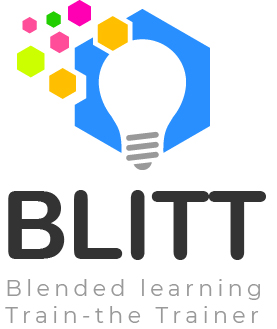 To Design, Develop, and Evaluate Quality Blended Learning
Storyboards
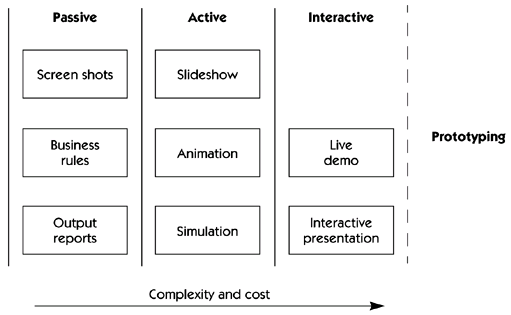 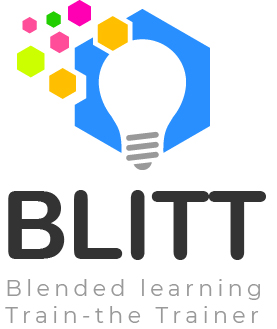 To Design, Develop, and Evaluate Quality Blended Learning
Storyboards
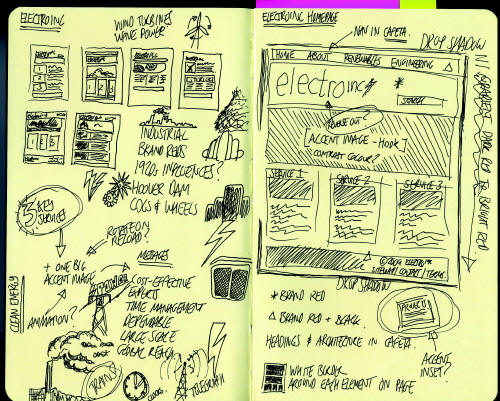 Passive storyboards:
Sketches, pictures, screenshots
PowerPoint or example outputs
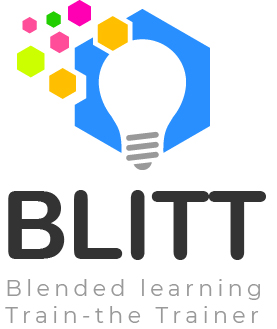 To Design, Develop, and Evaluate Quality Blended Learning
Storyboards
Active storyboards:
Slideshows, simple animations
“Demo mode” of typical behaviour of system
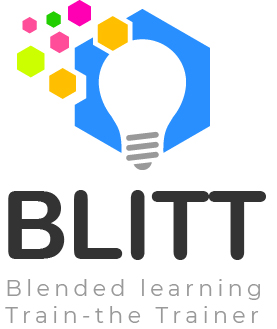 To Design, Develop, and Evaluate Quality Blended Learning
Storyboards
Interactive storyboards:
Interactive tools
Requires user participation
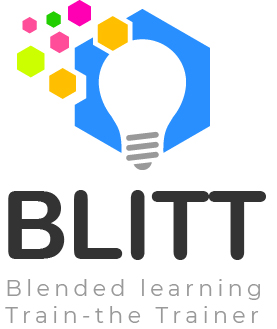 To Design, Develop, and Evaluate Quality Blended Learning
Storyboards
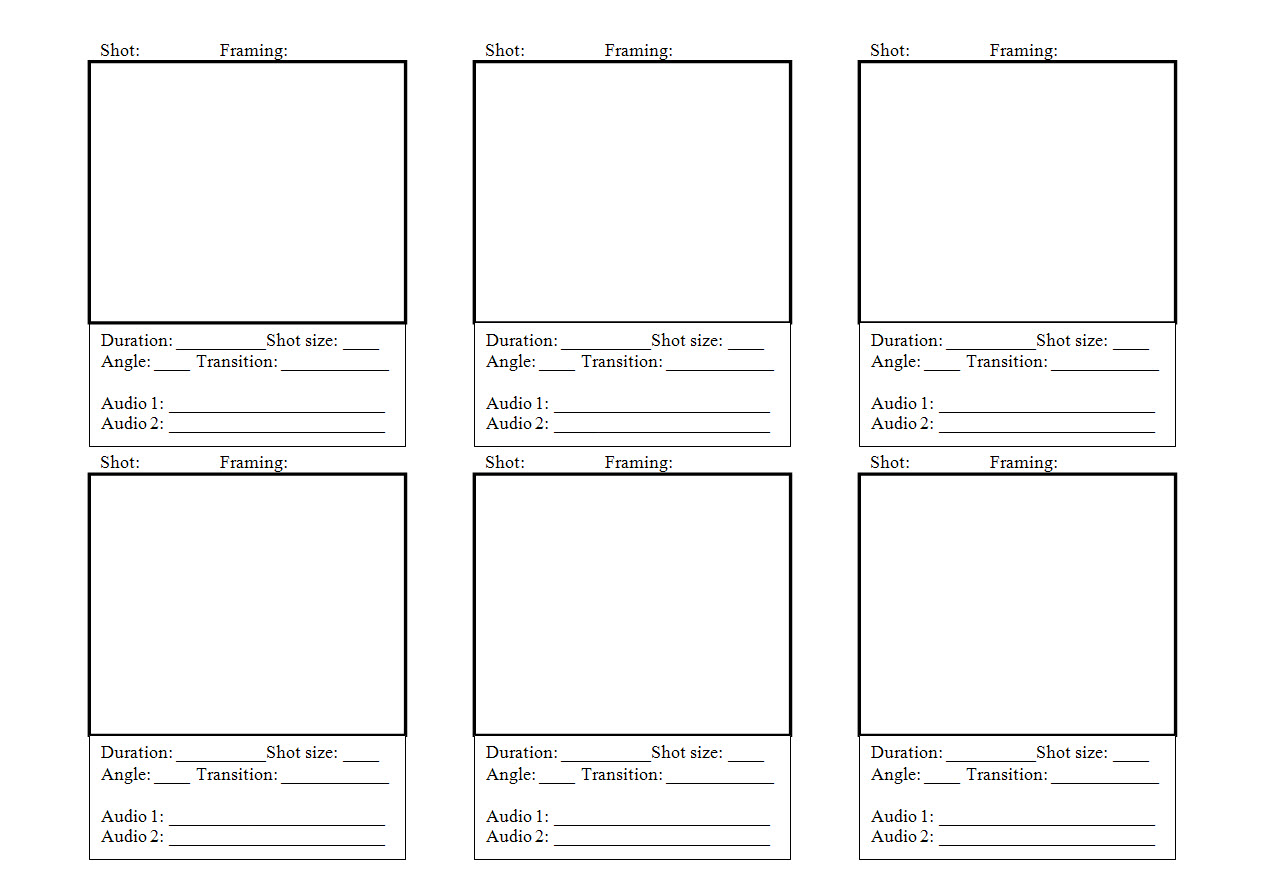 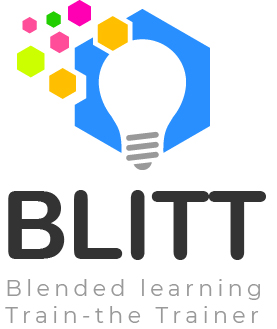 To Design, Develop, and Evaluate Quality Blended Learning
Storyboards
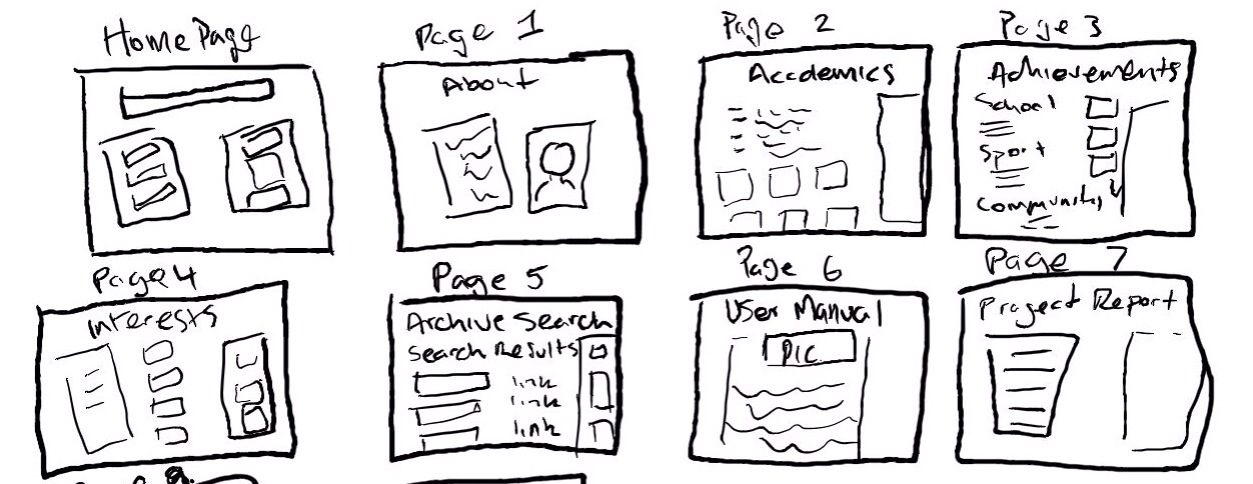 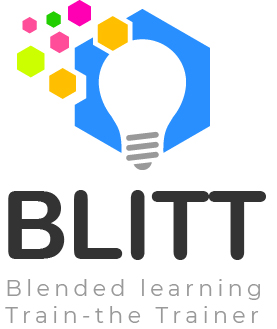 To Design, Develop, and Evaluate Quality Blended Learning
Storyboards
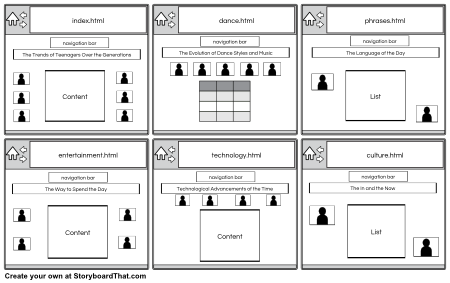 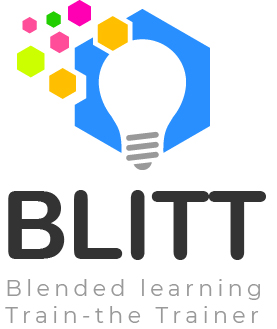 To Design, Develop, and Evaluate Quality Blended Learning
Storyboards
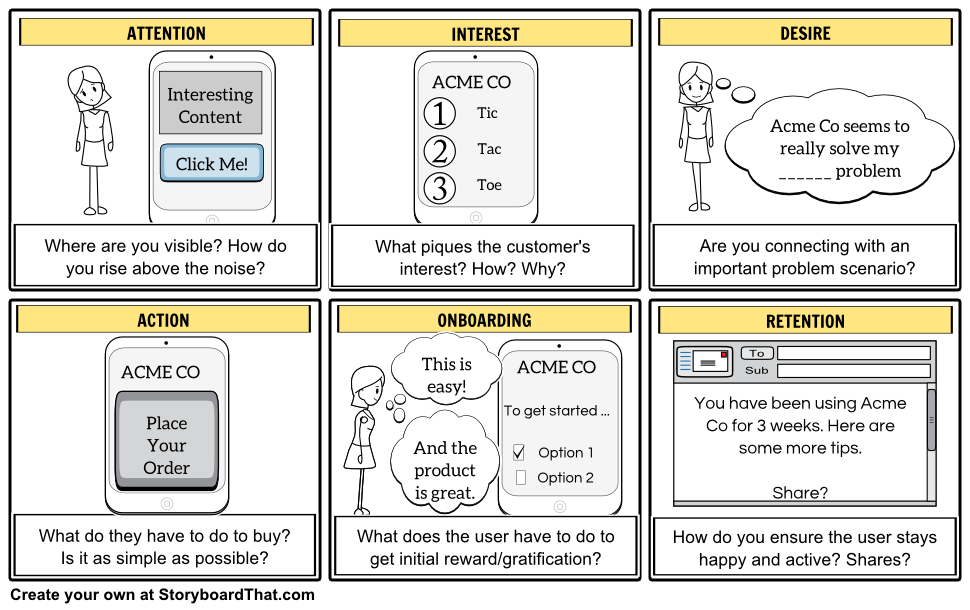 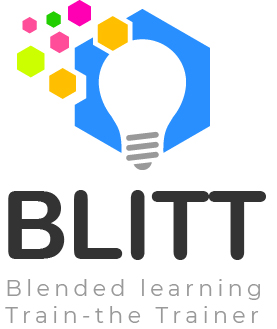 To Design, Develop, and Evaluate Quality Blended Learning
Storyboards
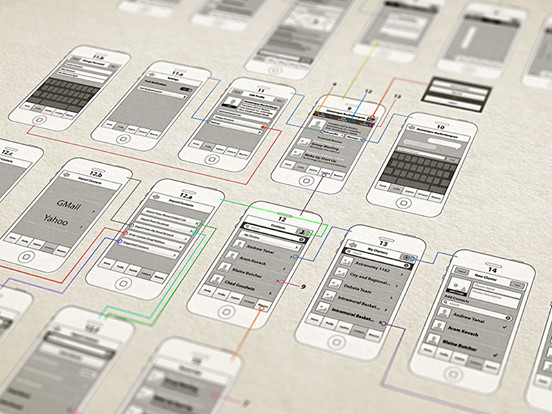 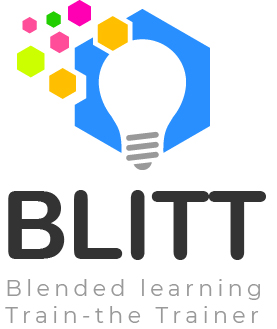 To Design, Develop, and Evaluate Quality Blended Learning
Storyboards
Celtx: http://www.celtx.com

Lectora Snap: http://lectora.com/

Articulate Storyline: http://www.articulate.com/products/storyline-overview.php

Adobe Captivate: http://www.adobe.com/products/captivate.html
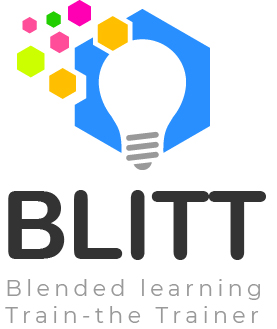 To Design, Develop, and Evaluate Quality Blended Learning
Instructional Design and e-Authoring
Related Ideas
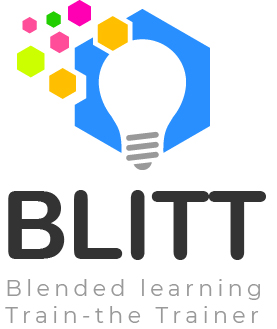 To Design, Develop, and Evaluate Quality Blended Learning
Sitemap
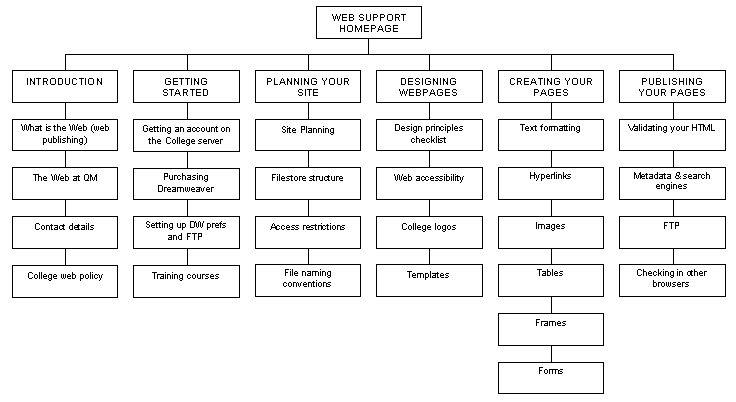 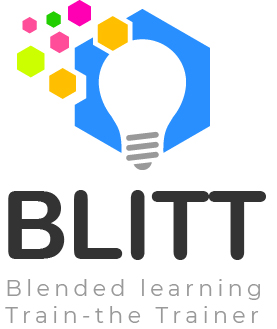 To Design, Develop, and Evaluate Quality Blended Learning
Sitemap
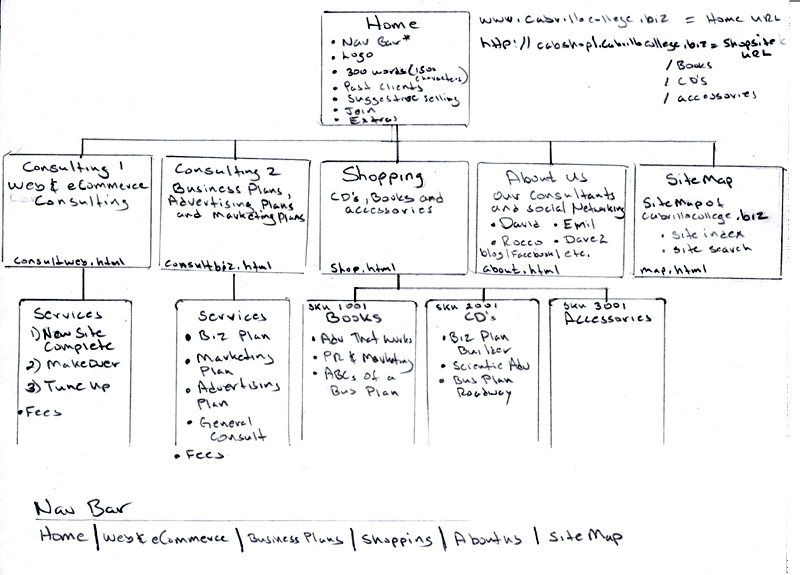 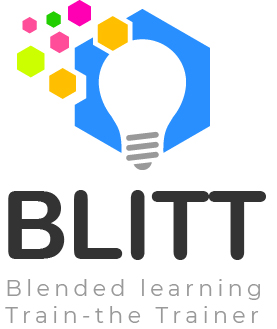 To Design, Develop, and Evaluate Quality Blended Learning
Morphological Matrix
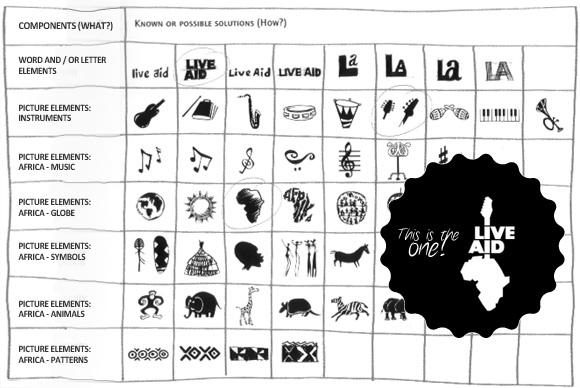 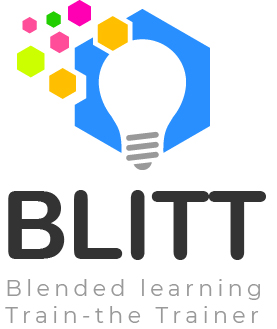 To Design, Develop, and Evaluate Quality Blended Learning
Morphological Matrix
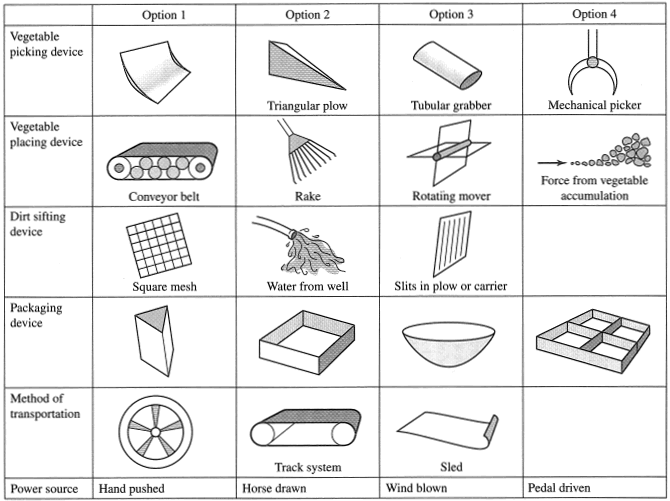 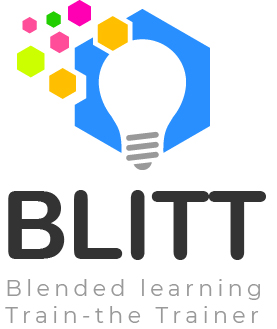 To Design, Develop, and Evaluate Quality Blended Learning
Morphological Matrix
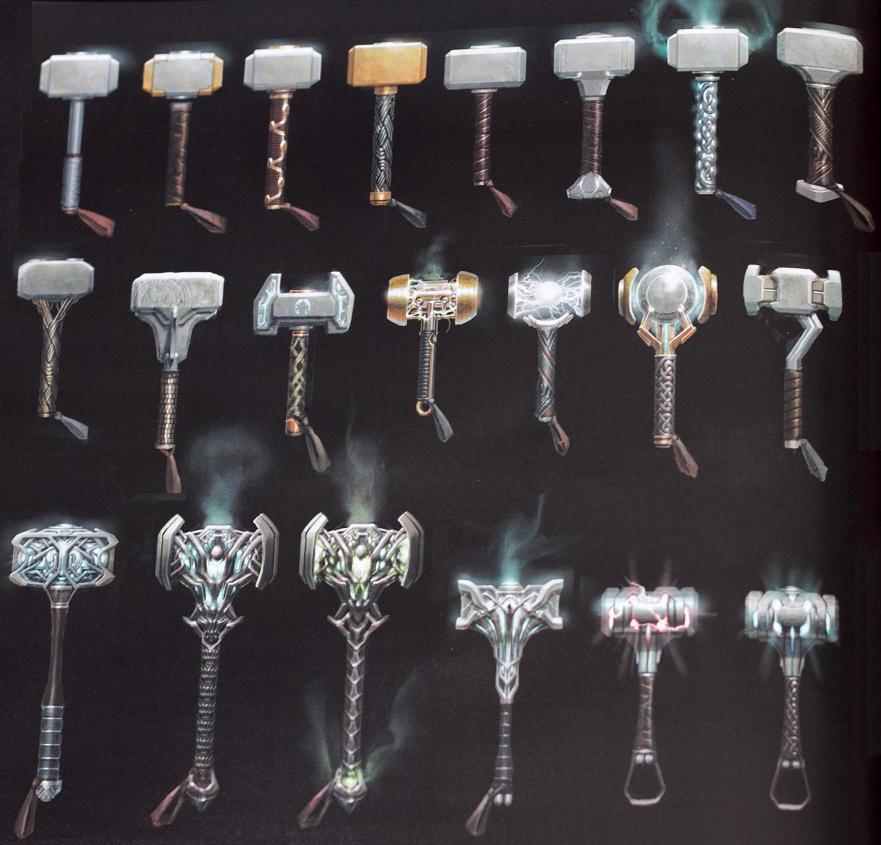 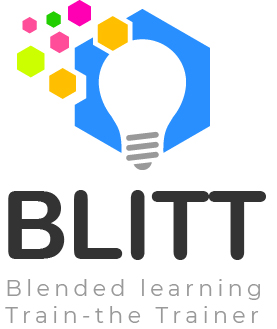 To Design, Develop, and Evaluate Quality Blended Learning
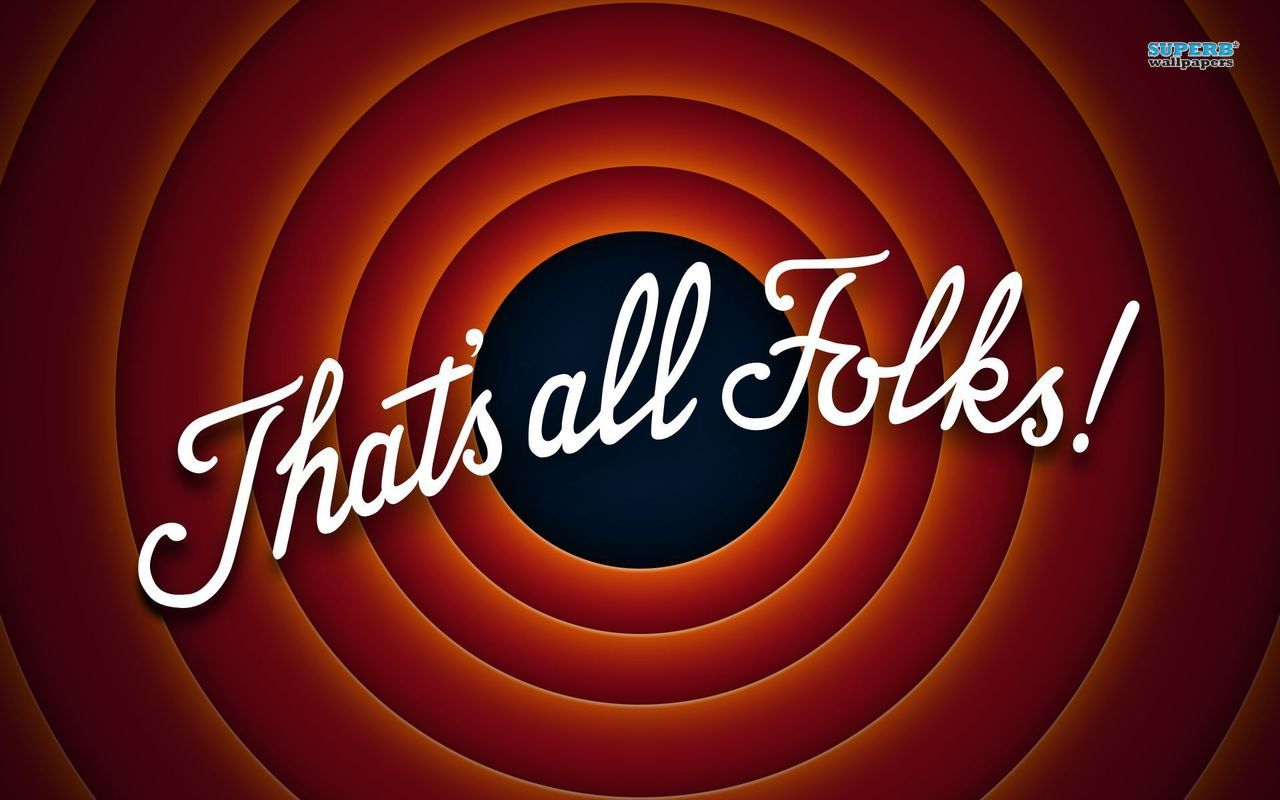